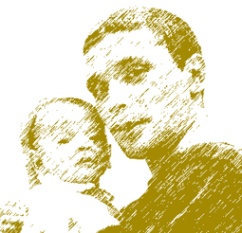 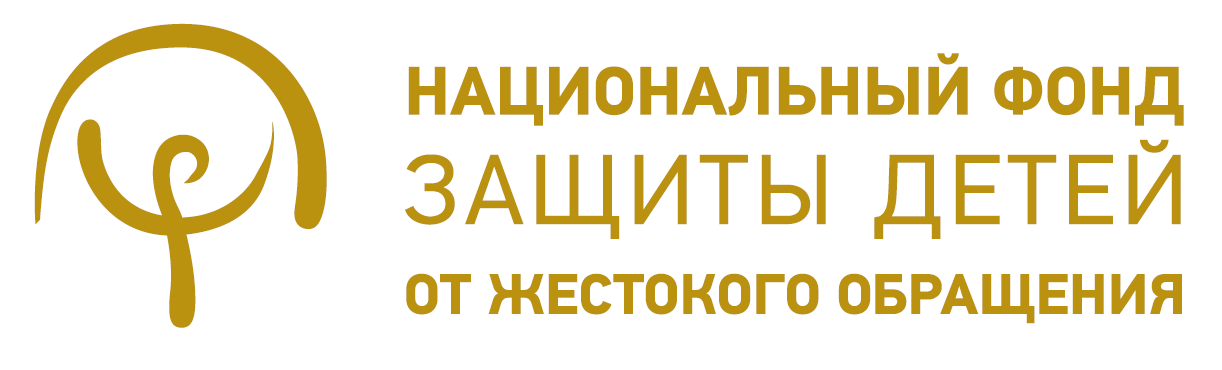 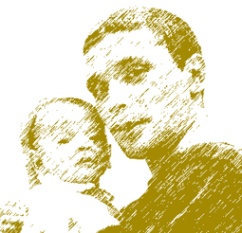 «Клуб опекунских семей»
Профилактические услуги НКО по предупреждению
социального сиротства
Презентация подготовлена в рамках реализации программы «Социальный Навигатор НКО – 2 этап», поддержанной Министерством экономического развития Российской Федерации
Получатели услуги: граждане, воспитывающие детей, находящихся под опекой, попечительством, испытывающих трудности в социальной адаптации
Форма обслуживания: полустационарная
Вид услуги: социально-психологическая

Стандарт социальной услуги(согласно п.3. ст. 27 Федерального закона № 442-ФЗ от 28.12.2013«Об основах социального обслуживания граждан в Российской Федерации» )

Описание социальной услуги, в том числе ее объем: Услуга предназначена для опекунов и попечителей, принявших на воспитание детей, оставшихся без попечения родителей, и членов их семей, в том числе подопечных. Оказание поддержки осуществляется через установление доверительных отношений между специалистами и семьей, организацию неформального объединения семей (до 20), проведение регулярных встреч участников клуба, направленных на повышение родительской компетентности опекунов; развитие эффективных способов коммуникации внутри семьи, проведение групповых занятий и досуговых мероприятий, способствующих обмену родительским опытом в семьях опекунов и попечителей, а также индивидуальных и групповых консультаций. В оказании услуги принимают участие координатор (271,5 часов), социальный педагог (85,5 часов), психолог (147,5 часов), специалисты в сфере досуга (30 часов).
Сроки предоставления социальной услуги: услуга оказывается однократно в течение 11 месяцев

В течение всего периода проводятся мероприятия по обеспечению качества услуги.

Подушевой норматив финансирования социальной услуги:
Рассчитывается, исходя из структуры расходов, приведенных в методических рекомендациях по оказанию услуги.
Показатели качества и оценка результатов предоставления социальной услуги:

 - Доля семей опекунов и попечителей, сохранивших опеку (попечение) над ребенком, составляет 100%
- Доля семей опекунов и попечителей , посетивших занятия клуба в полном объеме в соответствии с индивидуальными планами работы, составляет не менее 90%
- Доля семей опекунов и попечителей, в которых нормализованы отношения между ребенком и опекунами, составляет не менее 85%
- Доля семей опекунов и попечителей, в которых опекуны и попечители понимают особенности развития подопечного, особенности протекания нормативных кризисов и способны самостоятельно удовлетворять минимальные возрастные потребности детей, составляет не менее 85%
- Доля семей, в которых наблюдается расширение позитивных социальных связей и улучшение коммуникативных навыков, составляет не менее 85%
- Доля опекунов, которые демонстрируют навыки конструктивного разрешения конфликтов с ребенком и общения с ним, не менее 75%
- Доля семей, в которых семейный досуг организован с ориентацией на развитие детей, составляет не менее 85%
Условия предоставления социальной услуги:
Услуга оказывается в условиях территориальной доступности к месту проживания получателей услуги (время для того, чтобы добраться до места проведения занятий, не превышает 30-ти минут).

Иные необходимые для предоставления социальной услуги положения:
Согласно детализированному стандарту, доступному по адресу: http://www.sirotstvo.ru/files/5164/Stand_23.pdf 

Документация:

Форма «План работы клуба»
 Форма «Отчет о проведении мероприятия клуба»
 Форма «Журнал учета семей»
 Форма «Журнал учета посещаемости мероприятий клуба»
 Анкета обратной связи
 Анкета-интервью для опекунов (попечителей)
 Индивидуальный план работы с семьей